MASCULINITIES AND MEN’S HEALTH IN THE CARIBBEAN
Sonja Caffe, Ph.D., MPH, M.Sc., MCHES
Regional Adolescent Health Advisor
Justification
Purpose:

Builds on the regional report published in 2019
Provide a more detailed analysis of men’s health and masculinities in the Caribbean subregion, highlighting the Caribbean-specific health issues and trends and masculinities
Stimulate further discussion and mobilize strategic action to advance the men’s health agenda in the Caribbean
Contribute to achievement of the Sustainable Development Goals for all Caribbean women, children and men across the life course.
Growing interest in the health of men and boys globally and in the Region of the Americas

Excess burden of male mortality, morbidity & risk factors also evident in the Caribbean

Impact of hegemonic masculinity on the health of men, boys, women, girls
Methodology
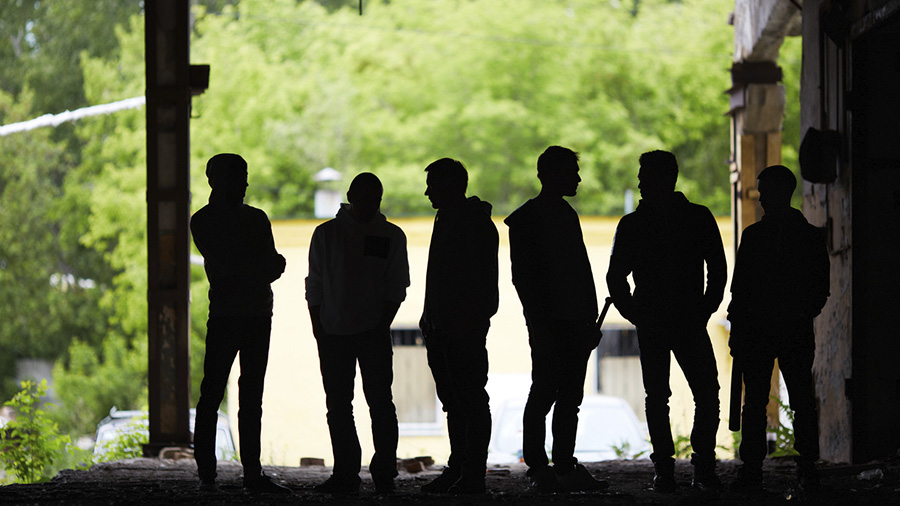 Literature review

Analysis of health data

Expert interviews

Interviews stakeholders 8 countries
LEADING CAUSES OF DEATH IN MEN OF ALL AGES IN THE CARIBBEAN, 2019
LEADING CAUSES OF DEATH IN MEN AGED 15-34 YEARS IN THE CARIBBEAN, 2019
LIFE EXPECTANCY
2019:  4.5 years between males and females in life expectancy at birth & 2.6 years difference in life expectancy at age 60
CARIBBEAN MASCULINITIES (1)
Similarities with other (sub)regions, with nuances generated by the Caribbean’s history of slavery, indentureship, colonialism, and racial/ethnic composition
Key characteristics:
No white majority but racial/ethnic hierarchy based on skin color & political power dynamics
Dominant in public spaces: political leadership, judiciary, workplace, etc. 
Social status: power and control through social class, education/employment, virility, aggression, risk-taking
Hyper-sexuality & heterosexism: rejection of homosexuality, multiple female sexual partners, sexual aggression, concealing same-sex behaviors
CARIBBEAN MASCULINITIES (2)
Under-performance in education: no longer the preferred or viable route for social mobility and economic advancement
The absent father (Afro-Caribbean)
The dominant father (Indian-Caribbean)
Limited ability to express bond, love, connection
Men’s health services and programs
Limited engagement: less socialized to promote and maintain their own health, to notice signs of illness, and if they do, to seek health care.
Growing number of men’s health programs and initiatives:
Mostly ad hoc, some structural
No clarity on incorporation of masculinities 
No clarity on strategies to reach marginalized males
Main areas: SRH, partner violence, responsible fatherhood
Mostly Ministries of health, some partnerships with Education
Limited M&E
NGOs & development partners
RECOMMENDATIONS (1)
RECOMMENDATIONS (2)
Male leadership is critical
Acknowledgements:


Consultants: Sheila Samiel, Elizabeth Lloyd, Carlos Henriquez-Roldan

Key informants: Gabrielle Hosein, Kevin Liverpool, Stephen Thompson, Peter Weller

Country stakeholders: The Bahamas, Dominica, Grenada, Guyana, Jamaica, St. Vincent and the Grenadines, Suriname, Trinidad and Tobago

PAHO/WHO inter-departmental group on Men’s Health & Masculinities: 
Enrique Vega, Carolina Hommes, Oscar San Roman, Catharina Cuellar, Claudina Cayetano, Antonio Sanhueza, Sandra Jones
Thank youcaffes@paho.org
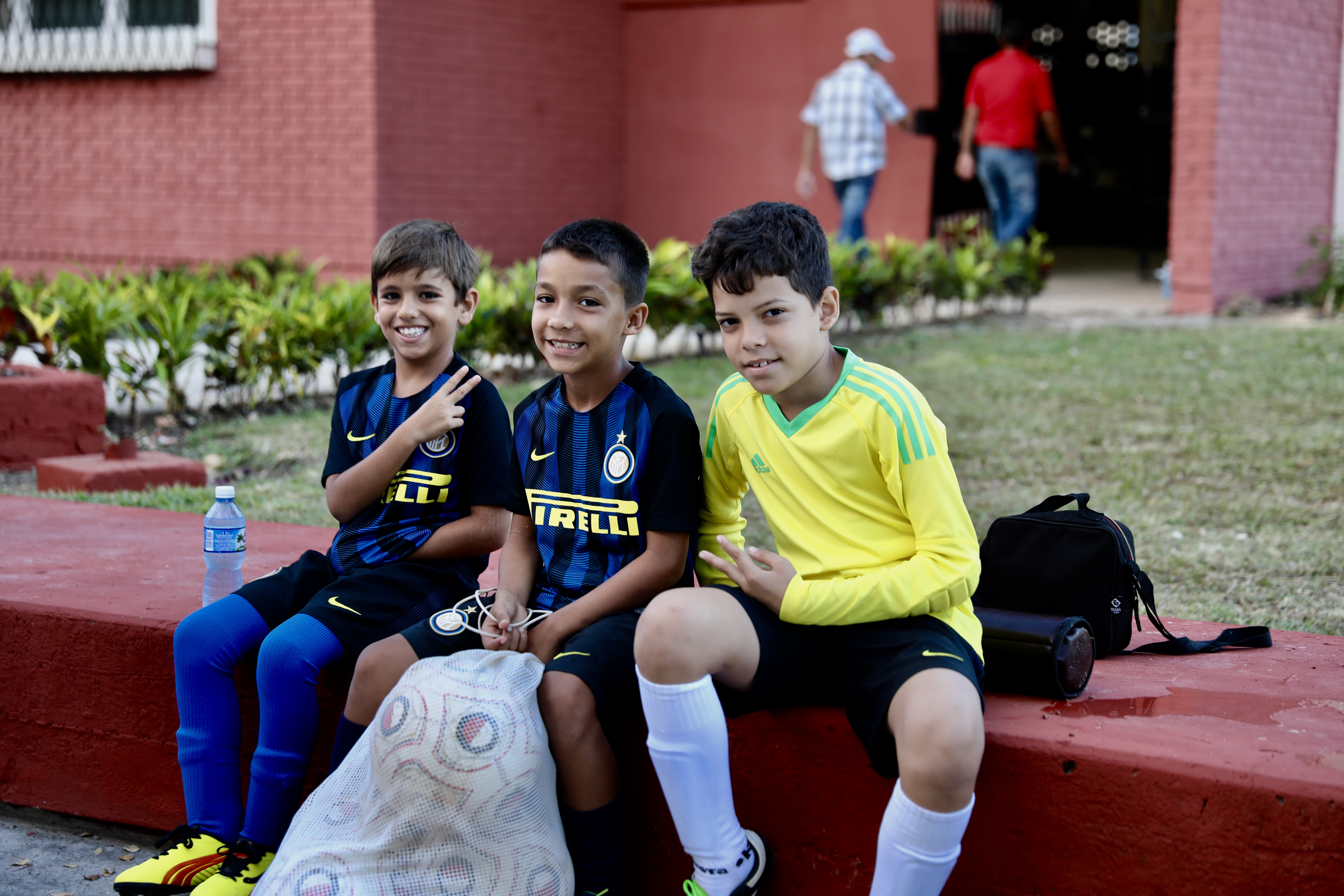